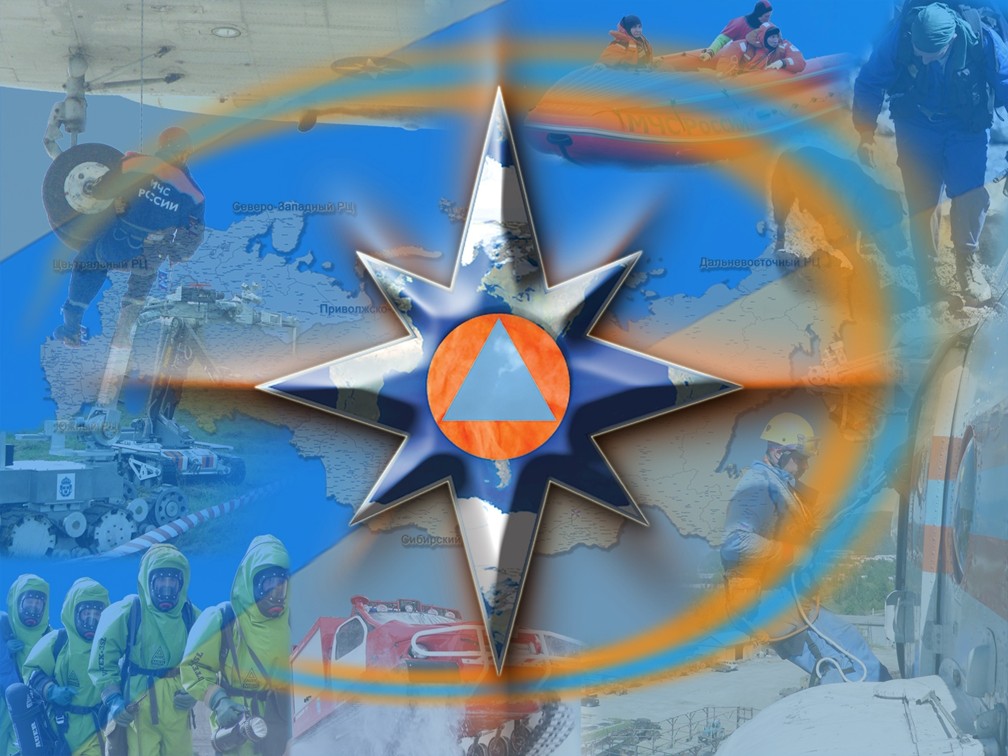 ПАСПОРТ ОБЪЕКТАМИНИСТЕРСТВА ОБРАЗОВАНИЯ И НАУКИ  РДМКОУ «Ново-Буцринская  СОШ»
368260 , РД, МР «Хунзахский район», с. Буцра
ОТВЕТСТВЕННЫЙ ЗА ОБРАБОТКУ:Гасанов М.МТЕЛ.: (8964) 052 45 44
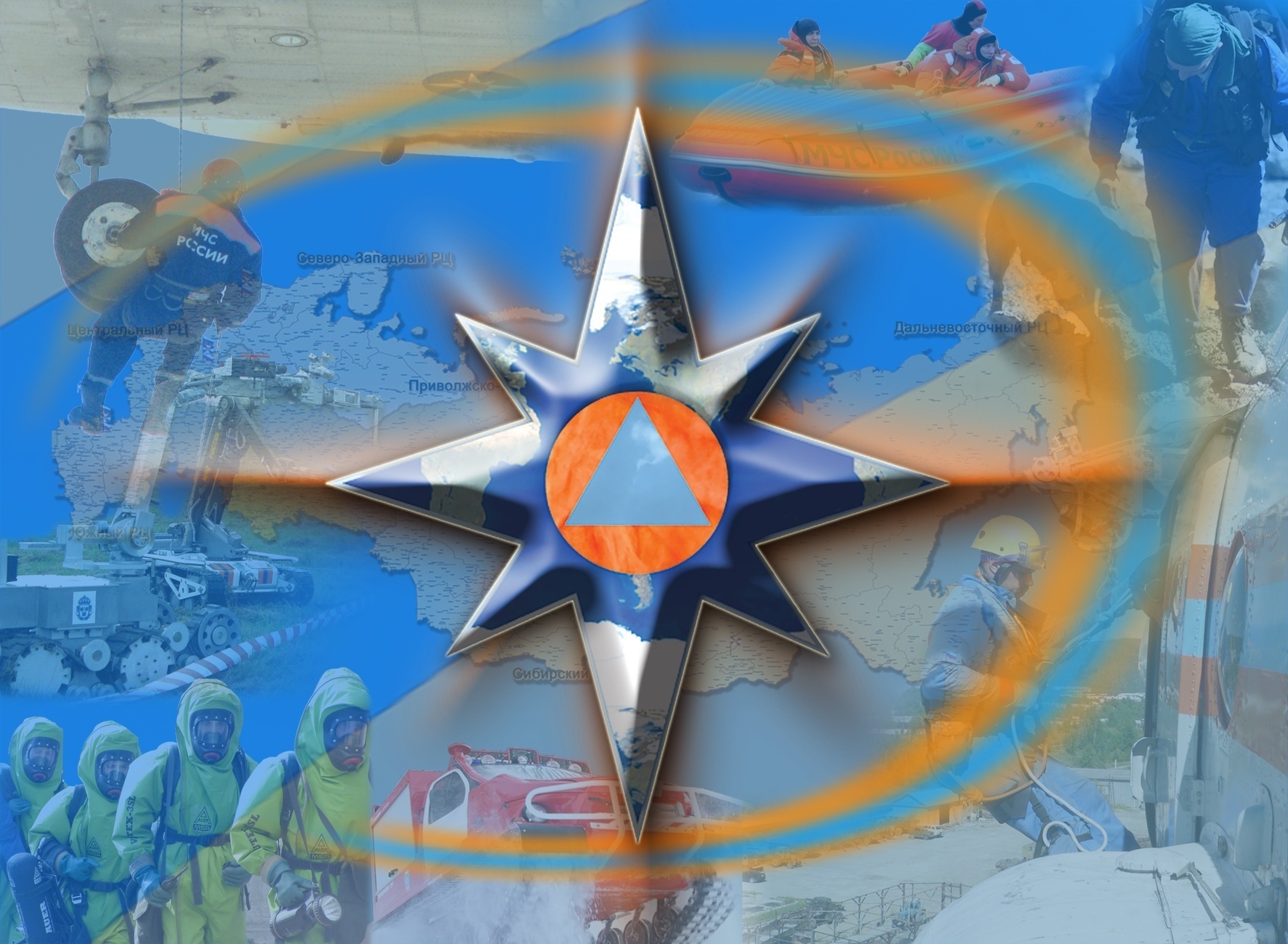 п. 1.
Раздел № 1
СОДЕРЖАНИЕ
ПАСПОРТ ОБЪЕКТА МИНИСТЕРСТВА ОБРАЗОВАНИЯ РД
МКОУ «Ново-Буцринская  СОШ»
(содержание)
Паспорт объекта министерства образования РДМКОУ «Ново-Буцринская  СОШ»
ПАСПОРТ БЕЗОПАСНОСТИ
Муниципального казенного общеобразовательного учреждения Ново-Буцринская  СОШ                    (наименование объекта (территории)
селения  Буцра  Хунзахского района
(наименование населенного пункта)
2018г.
 
I. Общие сведения об объекте (территории)
 
Отдел образовании Администрации МР «Хунзахский» адрес с.Хунзах телефон, факс 8(87233)2-22-01/67-43-63 E-mail: glava@khunzakh.ru
(наименование вышестоящей организации по принадлежности, наименование,
адрес, телефон, факс, адрес электронной почты органа (организации),
являющегося правообладателем объекта (территории)
селения Буцра  Хунзахского района тел.89034696354  E-mail:nbutsra2008@yandex.ru
(адрес объекта (территории), телефон, факс, электронная почта)
Образовательный
(основной вид деятельности органа (организации), являющегося
правообладателем объекта (территории)
третья 
(категория опасности объекта (территории)
1700  кв. м.
(общая площадь объекта (территории), кв. метров, протяженность
периметра, метров)
№ Ш-32, дата выдачи 30 .10.2000.
(свидетельство о государственной регистрации права на пользование
земельным участком и свидетельство о праве пользования объектом
недвижимости, номер и дата их выдачи)
Омаров Магомед Мухумаевич директор ОУ сот. 89034696354 
 (ф.и.о. должностного лица, осуществляющего непосредственное руководство
деятельностью работников на объекте (территории), служебный (мобильный)
телефон, факс, электронная почта)
Администрация МР «Хунзахский район»_Аммаев Ш.М. 
(ф.и.о. руководителя органа (организации), являющегося правообладателем
объекта (территории), служебный (мобильный) телефон, электронная почта)
Паспорт объекта министерства образования РДМКОУ «Ново-Буцринская  СОШ»
II. Сведения о работниках объекта (территории), обучающихся и иных
лицах, находящихся на объекте (территории)
 
Режим работы объекта (территории):
с обучающимися с 8:00 до 19:00,.
(продолжительность, начало (окончание) рабочего дня)
 
    2. Общее количество работников объекта (территории) 35  (человек)
    3. Среднее количество находящихся на объекте (территории) в течение дня работников, обучающихся и иных лиц, в том  числе  арендаторов,  лиц, осуществляющих  безвозмездное  пользование  имуществом,   находящимся на объекте     (территории),     сотрудников           охранных организаций 105. (человек)
    4. Среднее  количество  находящихся  на  объекте     (территории) в нерабочее  время,  ночью,  в  выходные  и  праздничные  дни  работников, обучающихся и иных лиц, в том  числе  арендаторов,  лиц,  осуществляющих безвозмездное   пользование   имуществом,   находящимся       на объекте (территории), сотрудников охранных организаций 2. (человек)
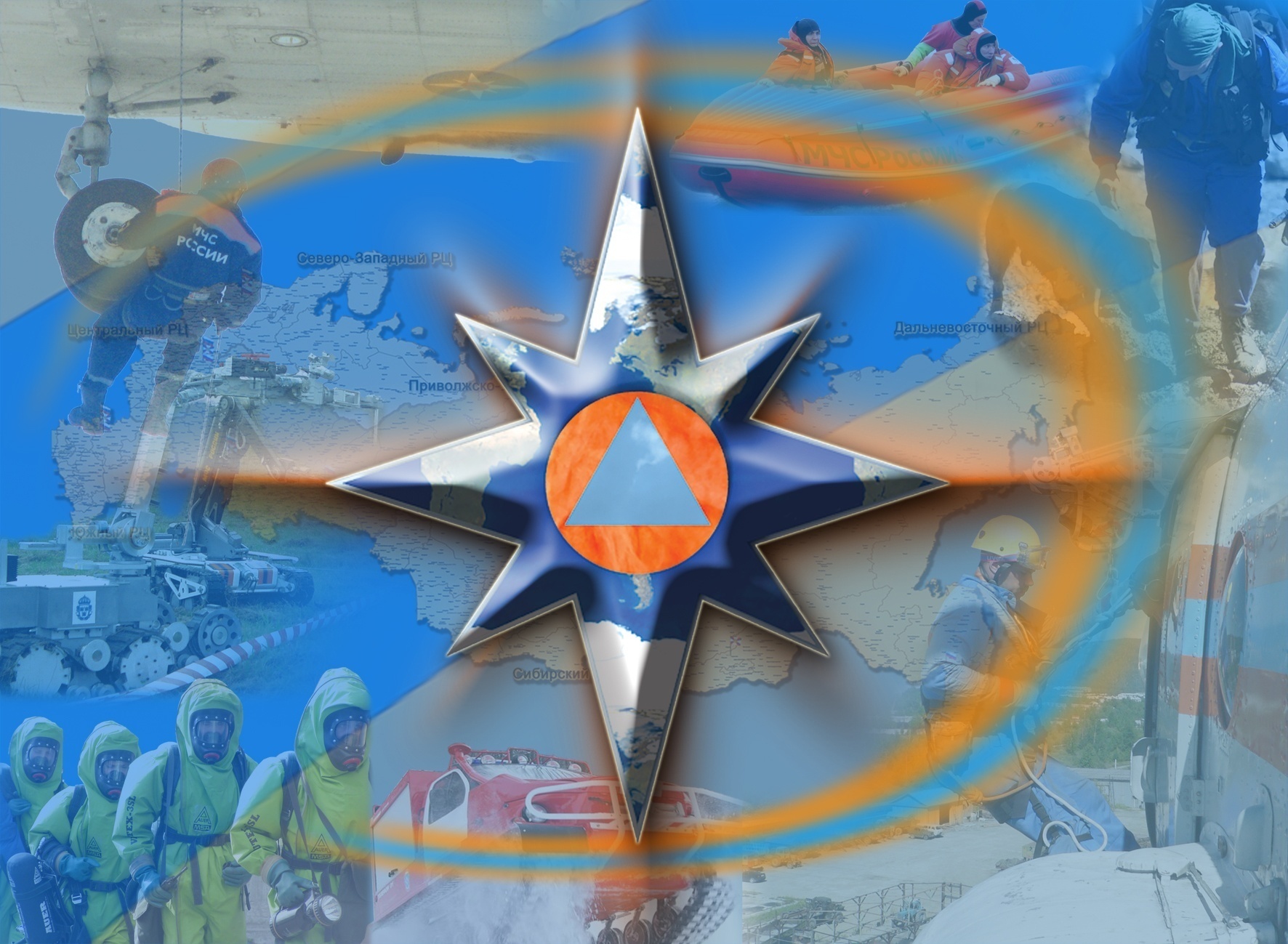 Раздел № 2
УСЛОВНЫЕ ОБОЗНАЧЕНИЯ
п. 2.
ГАЗ
2
№12
 150
ПАСПОРТ ОБЪЕКТА МИНИСТЕРСТВА ОБРАЗОВАНИЯ РД
МКОУ «Ново-Буцринская  СОШ»
(условные обозначения)
- жилые дома;
- ДЭС;
- промышленные (хозяйственные) объекты;
- трансформаторные подстанции;
- социально – значимые объекты;
- линии эл. снабжения  35 кВ;
- 1-этажные дома (кирпич, бетон);
- линии эл. снабжения  0,4 кВ;
- 2-этажные дома (кирпич, бетон);
сборный эвакуационный пункт (в числ.  номера припис. домов, человек)
- 3-этажные и более дома (кирпич, бетон);
- 1-этажные дома (деревянные);
маршруты эвакуации населения (1- номер маршрута, 13 – количество эвакуируемых домов, 1- колонн, 750 -)чел. А - автомобильный
- 2-этажные и более дома (деревянные);
- стационарный пост ДПС;
- метеорологический пост;
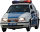 - пункты временного размещения населения;
ПВР
- сельская больница (мед.пункт)  с    указанием номера и кол. коек;
- газораспределительный пункт;
- линии газоснабжения;
автотрассы федерального значения
- линии теплоснабжения;
зона ответственности  ГИБДД;
- жилые дома центрального отопления;
1
аварийно-опасные участки трассы;
- жилые дома печного отопления;
вертолётная площадка;
- зона возможного риска при аварии на газо-, нефтепроводе;
- мост;
- ж\д станция;
- компрессорная станция;
- железная дорога;
-хранилища газа, 2- млн.куб.м;
- тепловой пункт;
места пересечений с преградами (мосты, автодороги, ж/д, водные объекты, овраги и т.д);
- котельные;
T
- критический уровень подтопления;
- водонапорная башня;
- средний уровень подтопления;
№7,9,13
 750 чел.
- колодец;
- максимальный уровень подтопления;
-  нефтебазы и другие объекты нефтяного комплекса. (нефтеналивные сатнции, мазутохранилища и др.);
- очистное сооружение;
- водозаборная станция;
- линии водоснабжения;
-  насосные станции;
- нефтепровод;
- газопровод;
__13__
         1/750
1
А
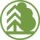 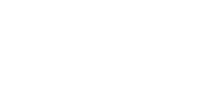 - потребляемая 
мощность н.п.
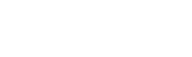 - ДЭС 110 кВ
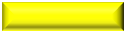 Скочково
1
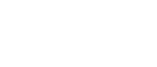 1 мВт/ч
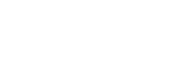 - ДЭС 35 кВ
ВГСВ
ХИМ
2000
ПЧ-39
ПАСПОРТ ОБЪЕКТА МИНИСТЕРСТВА ОБРАЗОВАНИЯ РД
МКОУ «Ново-Буцринская  СОШ»
(условные обозначения)
Морской порт
Ведомственная пожарная охрана
Добровольная пожарная охрана
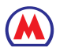 Метрополитен
Противопожарная служба субъекта
Водопроводные сети;
~
Муниципальная пожарная охрана
Водозаборные станции;
9
Федеральная противопожарная служба
Очистное сооружение;
~~~
Котельные;
ПОО, ОЭ
Лечебные учреждения
 (наименование, кол-во коек)
ТЭЦ;
Тепловой пункт;
- Социально значимый объект
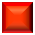 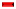 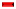 Тепловые сети;
Месторождение нефти
- ГЭС
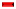 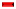 ВПО
Нефтеперерабатывающий завод, нефтебаза (др. объекты)
-Граница муниципального 
района и пожарного гарнизона
Газовое месторождение;
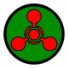 - Химически опасные объекты
НПС с наименованием и километром трассы на котором она расположена, производ. насоса;
Газовое хранилище;
- хранилище АХОВ (тип вещества, количество тонн)
ХЛОР
0,4/0,4
Компрессорная станция;
Нефтеналивной терминал ж/д транспорта
- склад средств РХЗ с указанием их количества в тоннах
ДПО
Граница территории (ФО, субъекта, 
МР, ГО, насел. пункта);
Военизированный горноспасательный взвод
- Биологически опасные объекты
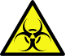 Место погрузки угля на ж/д транспорт
Граница лесхоза;
Т
- Газоперерабатывающий завод
Граница особо охраняемой территорий (заповедник, заказник, национальный парк);
Шахта
ПЧ-44
- Газопровод
Граница лесов Министерства обороны;
Обогатительная фабрика, (комбинаты)
- Нефтепровод
Лесхоз;
- Пересечение газопровода с автодорогой
МПО
Угольный разрез
ОФ
Арендатор леса;
2
Пересечение газопровода 
с речными преградами
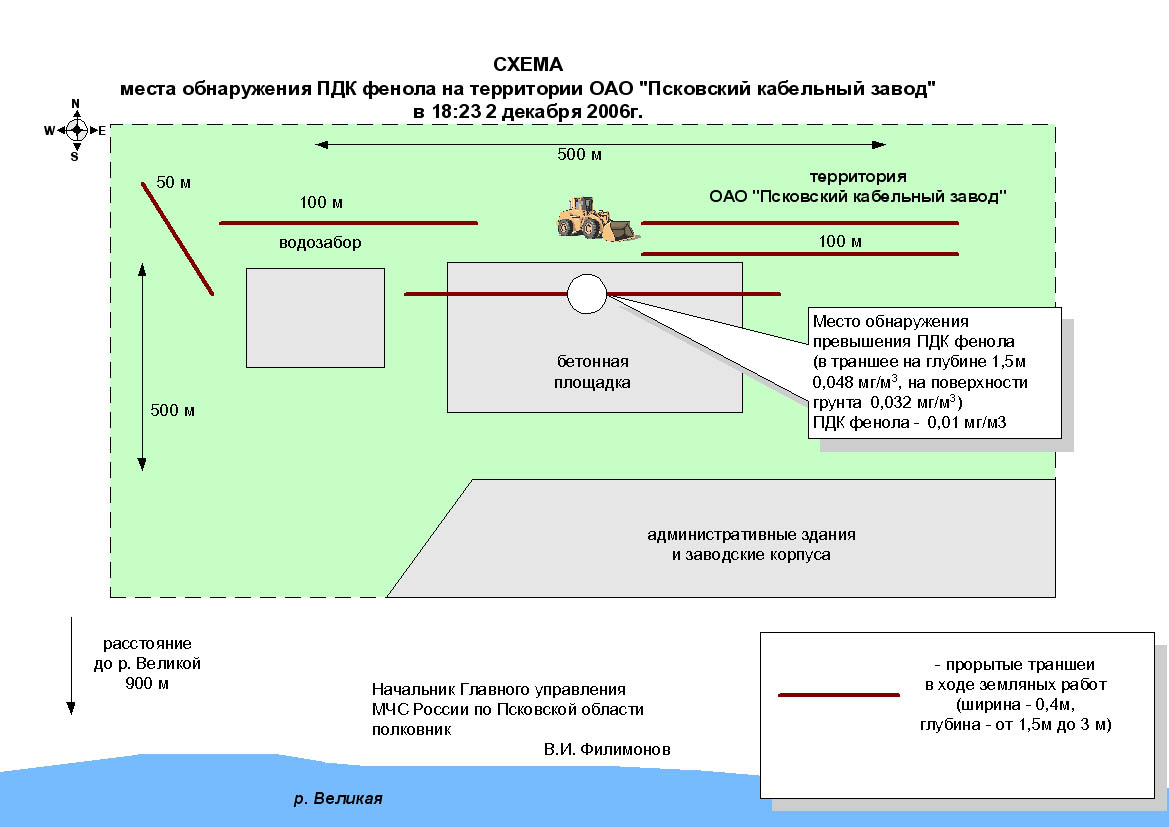 Карьер
Очаг природного пожара;
12
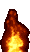 ГАЗ
Вертолетные площадки
2
- Пересечение газопровода с ЖД
Размещение эвакуированного населения
УБ
40
Пересечение газопровода с 
переходами и оврагами
Скотомогильники
Пожарные гидранты
Пляжи;
ГТС
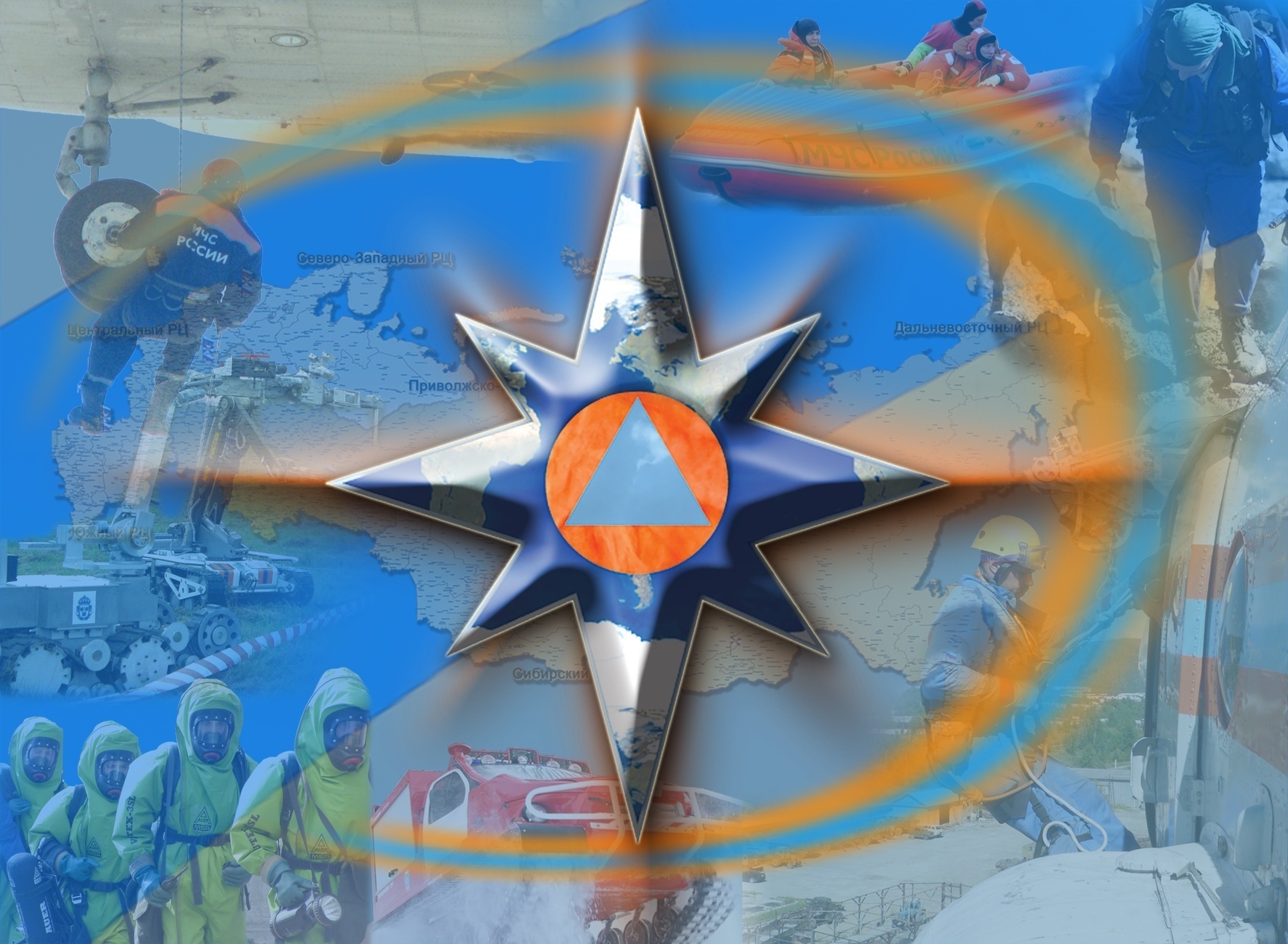 Раздел № 3
ОБЩАЯ ИНФОРМАЦИЯ
п. 3.
ПАСПОРТ ОБЪЕКТА МИНИСТЕРСТВА ОБРАЗОВАНИЯ РД
МКОУ «Ново-Буцринская   СОШ»
(космический снимок)
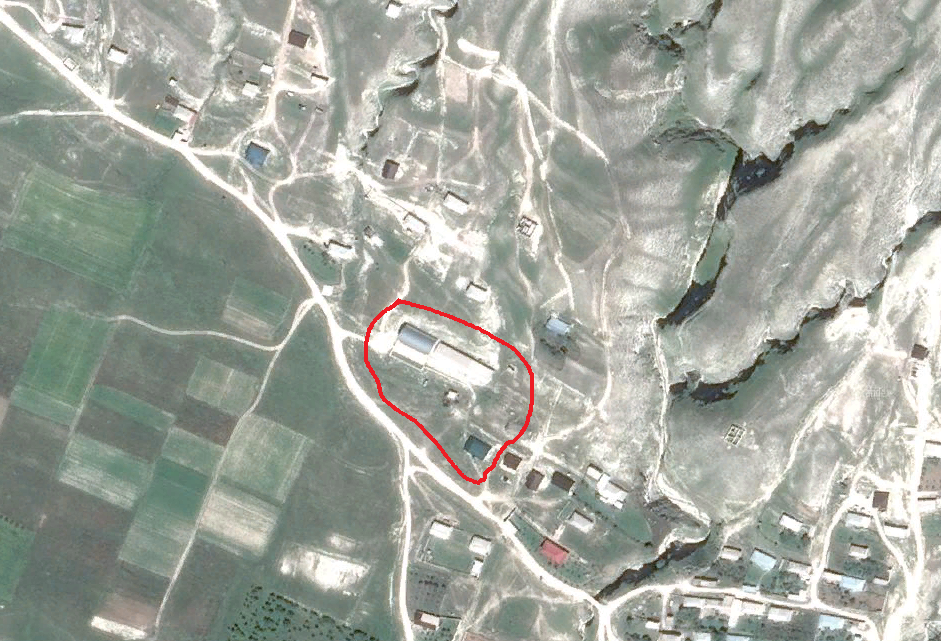 МКОУ «Ново-Буцринская СОШ»
 368260 РД, МР «Хунзахский», с.Буцра
Эл. Адрес:nbutsra2008@yandex.ru
телефон/факс ____________________
Руководитель Омаров Магомед Мухумаевич
моб: 8 (903)469-63-54
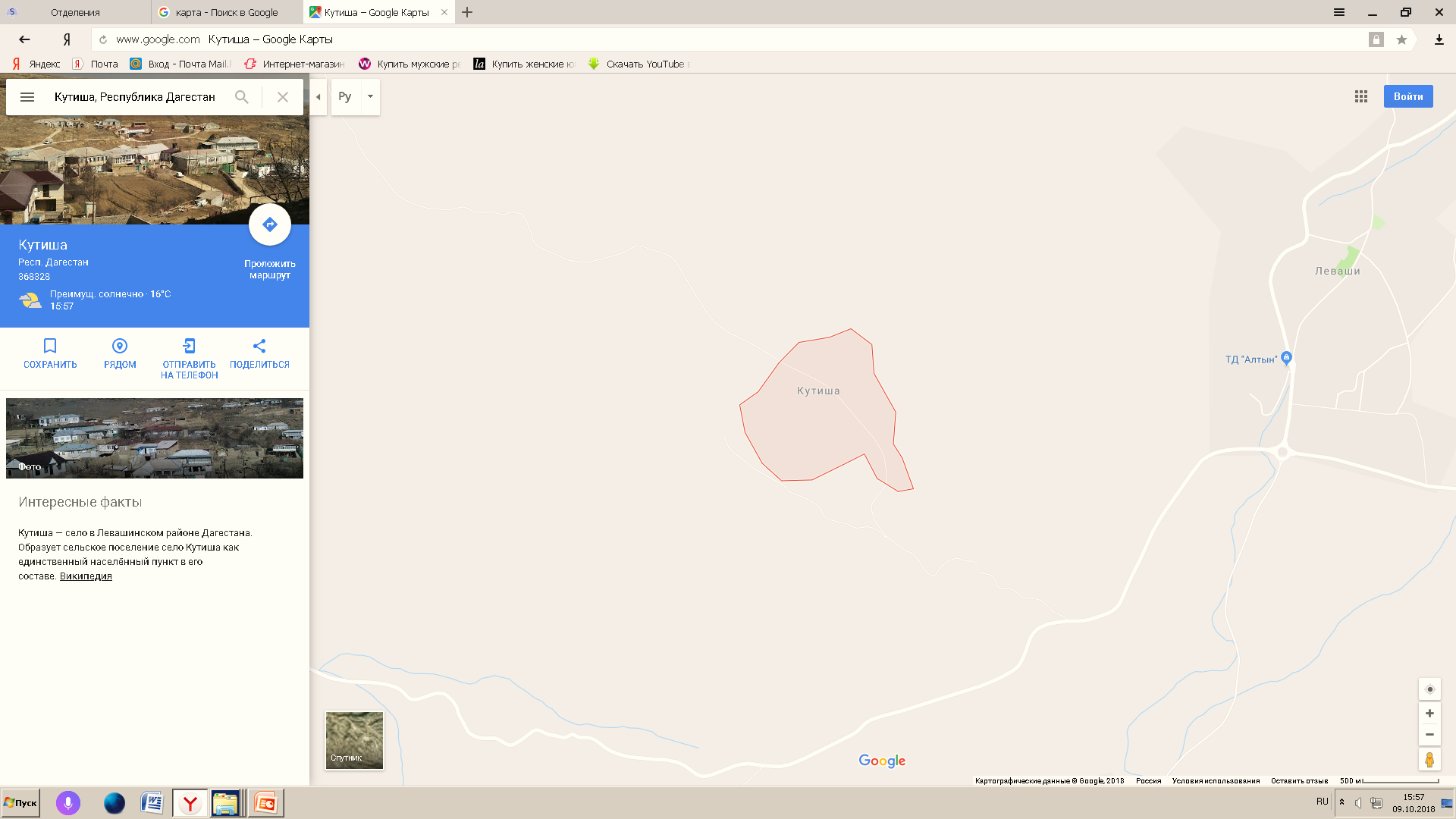 ЦРБ
ПАСПОРТ ОБЪЕКТА МИНИСТЕРСТВА ОБРАЗОВАНИЯ РД
МКОУ «Ново-Буцринская   СОШ»
(схема расположения объекта на местности)
МКОУ «Ново-Буцриская  СОШ»
 368260 РД, МР «Хунзахский район», с. Буцра
Эл. Адрес:nbutsra2008@yandex.ru
телефон/факс ____________________
Руководитель – Омаров Магомед Мухумаевич
моб: 8 (963)469 63 54
ПСЧ - 27
Хунзахская  ЦРБ
Хунзахский район, с.Арани
Тел. 8(988)774-51-56
Койка-мест – 120 чел.
Ново-Буцра
19 км
27мин
с.Арани
ПАСПОРТ ОБЪЕКТА МИНИСТЕРСТВА ОБРАЗОВАНИЯ РД
МКОУ « Ново-Буцринская  СОШ»
(план эвакуации )
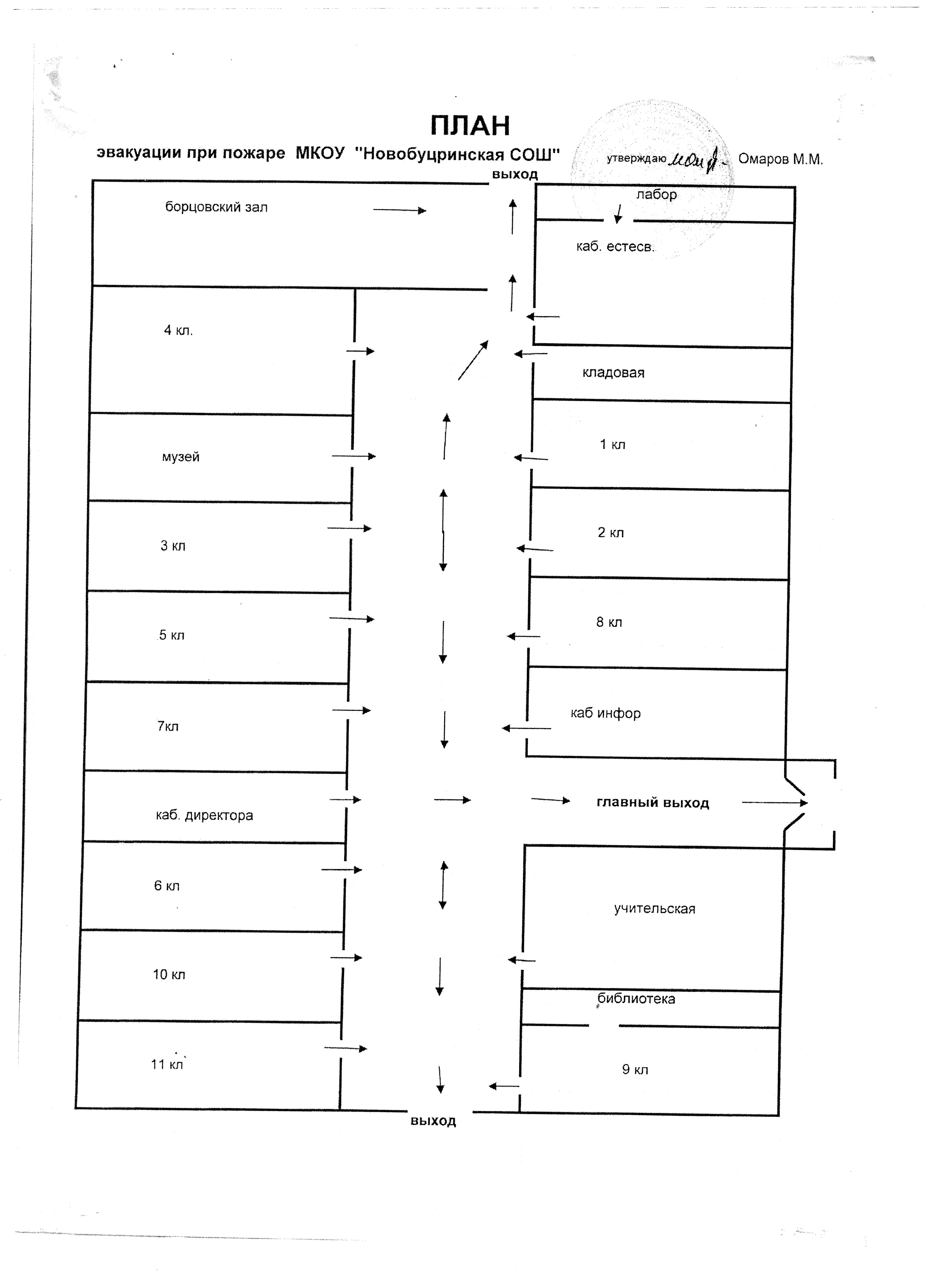 ПАСПОРТ ОБЪЕКТА МИНИСТЕРСТВА ОБРАЗОВАНИЯ РД
МКОУ «Ново-Буцринская   СОШ»
(план чердака объекта)
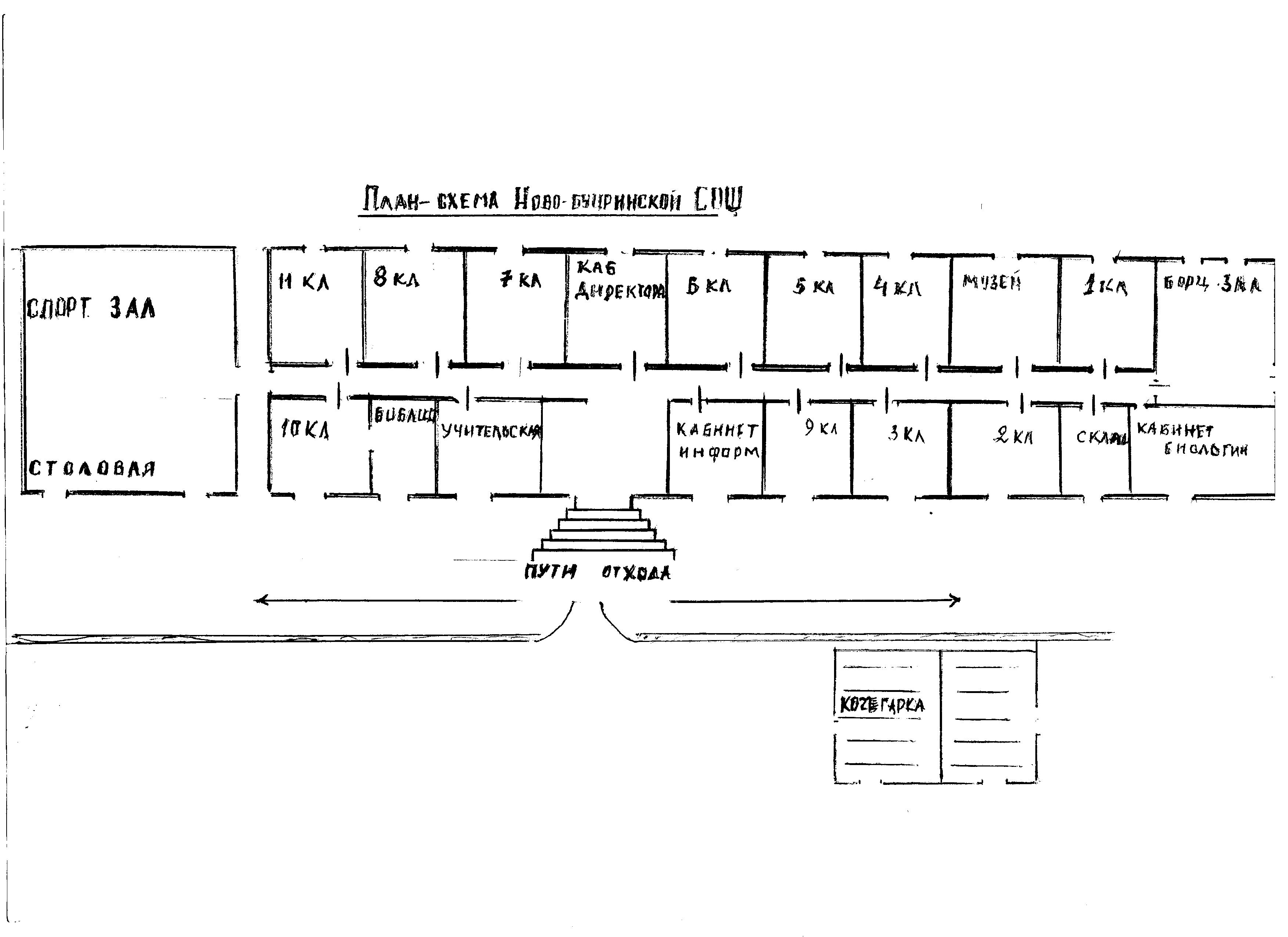 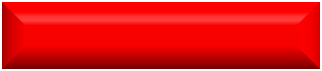 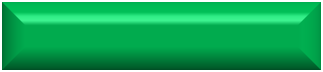 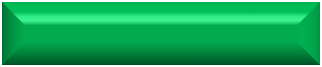 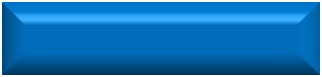 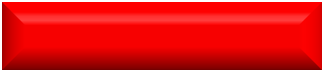 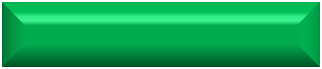 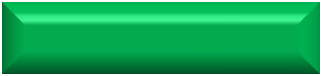 ПАСПОРТ ОБЪЕКТА МИНИСТЕРСТВА ОБРАЗОВАНИЯ РД
МКОУ «Ново-Буцринская  СОШ»
(Оценка защищенности, исходя из рисков возникновения ЧС)
Недопустимый  риск - 10-2
Приемлемый риск - 10-4
Приемлемый риск - 10-4
Повышенный  риск - 10-3
Недопустимый  риск - 10-2
Приемлемый  риск - 10-4
Приемлемый  риск - 10-4
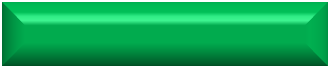 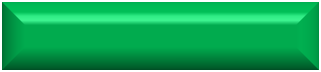 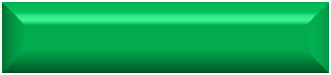 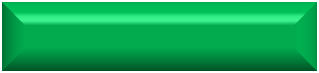 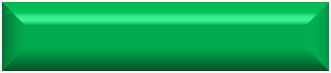 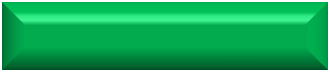 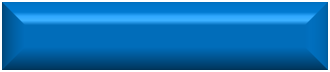 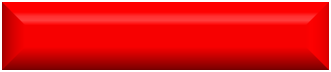 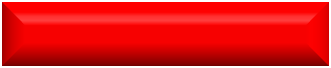 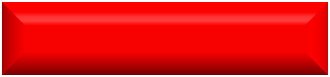 ПАСПОРТ ОБЪЕКТА МИНИСТЕРСТВА ОБРАЗОВАНИЯ РД
МКОУ «Ново-Буцринская   СОШ»
(Оценка защищенности, исходя из рисков возникновения ЧС)
Приемлемый  риск - 10-4
Приемлемый  риск - 10-4
Приемлемый  риск - 10-4
Приемлемый  риск - 10-4
Повышенный  риск - 10-3
Недопустимый  риск - 10-2
Недопустимый  риск - 10-2
Недопустимый  риск - 10-2
Приемлемый  риск - 10-4
Приемлемый  риск - 10-4
ПАСПОРТ ОБЪЕКТА МИНИСТЕРСТВА ОБРАЗОВАНИЯ РД
МКОУ «Ново-Буцринская  СОШ»
(оперативно-технические характеристики объекта)
ПАСПОРТ ОБЪЕКТА МИНИСТЕРСТВА ОБРАЗОВАНИЯ РД
МКОУ «Ново-Буцринская  СОШ»
(оперативно-технические характеристики объекта)
ПАСПОРТ ОБЪЕКТА МИНИСТЕРСТВА ОБРАЗОВАНИЯ РД
МКОУ «Ново-Буцринская   СОШ»
(оперативно-технические характеристики объекта)
ПАСПОРТ ОБЪЕКТА МИНИСТЕРСТВА ОБРАЗОВАНИЯ РД
МКОУ «Ново-Буцринская  СОШ»
(оперативно-технические характеристики объекта)
ПАСПОРТ ОБЪЕКТА МИНИСТЕРСТВА ОБРАЗОВАНИЯ РД
МКОУ «Ново-Буцринская  СОШ»
(оперативно-технические характеристики объекта)
ПАСПОРТ ОБЪЕКТА МИНИСТЕРСТВА ОБРАЗОВАНИЯ РД
МКОУ «Ново-Буцринская  СОШ»
(лист учета проверки надзорными органами)
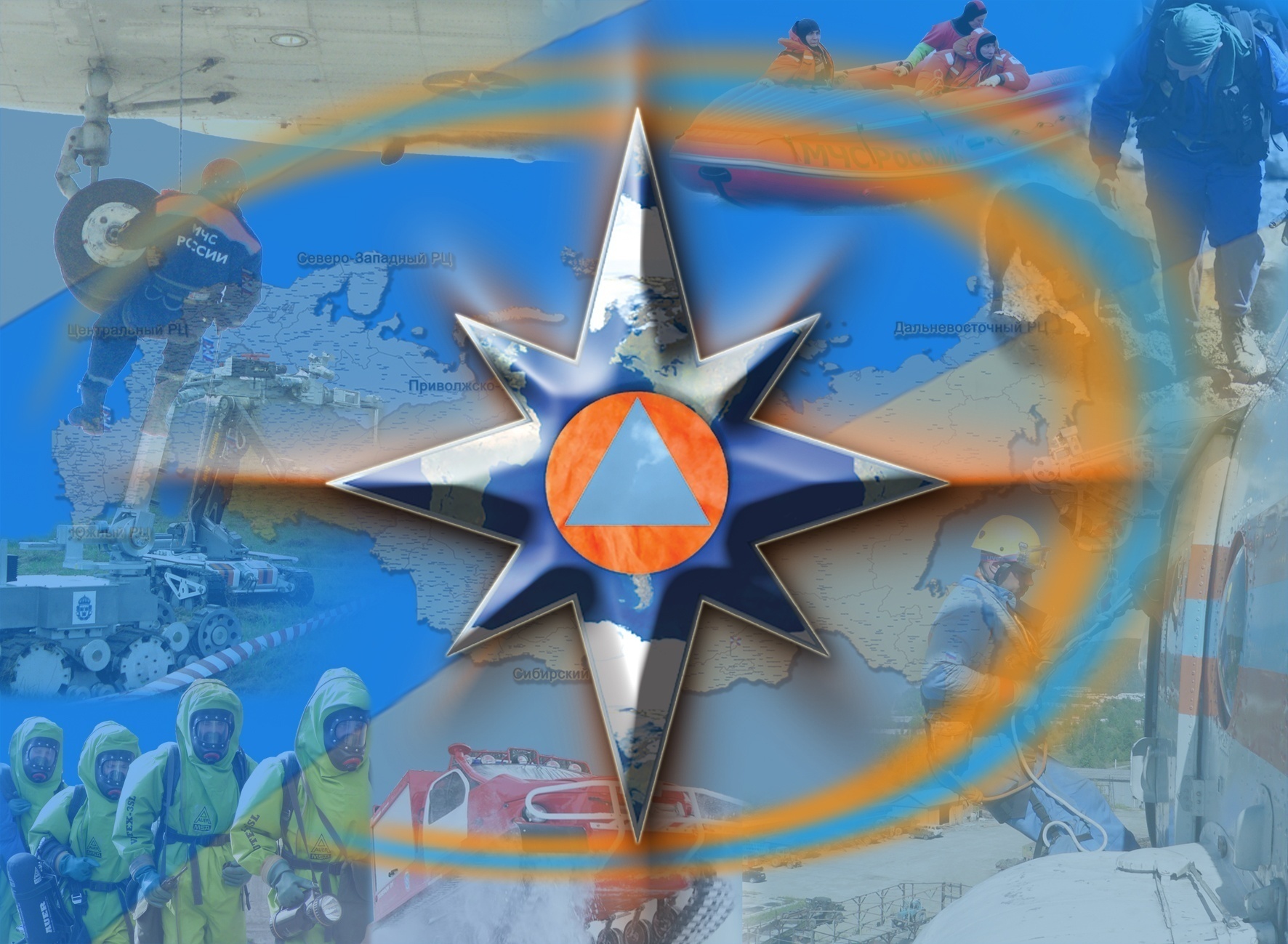 Раздел  № 4
АКТ  КОМИССИОННОЙ ПРОВЕРКИ ОБЪЕКТА
п. 5.
ПАСПОРТ ОБЪЕКТА МИНИСТЕРСТВА ОБРАЗОВАНИЯ РДМКОУ «Ново-Буцринская  СОШ»(Акт комиссионной проверки)
АКТ 
комиссионной проверки состояния антитеррористической защищенности объектов 
образования и категорирования 
«24» мая 2018 г. село Буцра
В соответствии с: Приказам МКОУ «Ново-Буцринская  СОШ» 21.04.2018 № 57 
комиссией в составе: Председатель (руководитель) комиссии: 
Омаров Магомед Мухумаевич                              МКОУ «Ново-Буцринская СОШ» 
 
 
Члены комиссии: 
Махдиев З. Г.  – Инспектор группы ОООПОО МОВО по Левашинскому району филиала ФГКУ УВО ВНГ России по РД лейтенант полиции, 
 
Амиралиев Д.Г.- Начальник отдела УФСБ  по Р. Дагестан в селении Хунзах, 
Гаджиев М.А.- Начальник отдела по ГО и ЧС в МР «Хунзахский район» 
Омаров З.Г. –  начальник отдела образования МР «Хунзахского района»
(ф.и.о. проверяющих, должность, ведомство) 
 
осуществлена проверка состояния антитеррористической защищённости МКОУ «Ново-Буцринская СОШ» 
(полное наименование объекта проверки) 
В ходе проверки установлено следующее: 
1. Общие сведения об объекте, его наименование, характеристика помещений и территории объекта: 
- (форма собственности) муниципальная_____________________________________________________; 
- адрес, телефон РД Хунзахский  район с. Буцра  ,ул.М. Зайнудина  , 21  тел-89034696354; 
- руководитель Омаров  Магомед Мухумаевич
-заместитель руководителя по безопасности_Магомедов Шайих Раджабович__________________________; 
- максимальная посещаемость (вместимость чел.)_105 человек____________________________________________; 
- наличие на объекте потенциально опасных участков линия электропередачи. Отопительные печи _______________; 
- наличие построек, подъездных коммуникаций, автостоянок, других сооружений на территории объекта нет______; 
- наличие аварийных (запасных) выходов, путей эвакуации, их состояние, время открытия, место нахождения ключей_
запасных выходов, состояние соответствует, время открытие учебное, место нахождение ключей на вахте; 
- освещенность объекта и его территории в ночное время суток имеется _______________________________________;
ПАСПОРТ ОБЪЕКТА МИНИСТЕРСТВА ОБРАЗОВАНИЯ РДМКОУ «Ново-Буцринская  СОШ»(Акт комиссионной проверки)
1.1. При совершении террористического акта на территории МКОУ могут наступить следующие последствия: 
 
- количество пострадавших составит более100 чел; 
- экономический ущерб составит более 6500000 тыс. рублей 
2. Организация и состояние работы по обеспечению антитеррористической защищенности объекта, меры по предупреждению чрезвычайных ситуаций:
2.1. Организация делопроизводства. 
Наличие на объекте (учреждении) следующей документации: 
- плана (схемы) взаимодействия с правоохранительными органами при возникновении чрезвычайных ситуаций имееся; 
- плана эвакуации сотрудников (посетителей и т.д.) учреждения при возникновении чрезвычайной ситуации (террористического акта) имееся ________________________________________________________________________; 
- памятки руководителю учреждения о первоочередных действиях при угрозе террористического акта или возникновении иных нештатных ситуаций имееся ___________________________________________________________; 
- памятки дежурному администратору о первоочередных действиях при угрозе террористического акта или возникновении иных нештатных ситуаций_ имееся __________________________________________________________; 
- функциональных обязанностей должностного лица учреждения, ответственного за выполнение мероприятий по антитеррористической защите имееся _____________________________________________________________________; 
- должностные обязанности сотрудника, осуществляющего охрану имееся ______________________________________.
ПАСПОРТ ОБЪЕКТА МИНИСТЕРСТВА ОБРАЗОВАНИЯ РДМКОУ «Ново-Буцринская  СОШ»(Акт комиссионной проверки)
3. Наличие и состояние на объекте: 
- наличие и исправность охранно-пожарной сигнализации имееся , в не исправном состоянии__________________; 
- исправность систем наружного и внутреннего противопожарного водоснабжения не имееся __________________; 
- укомплектованность пожарных кранов не укомплектовано_______________________________________________; 
- наличие первичных средств пожаротушения _имееся _____________________________________________________; 
- укомплектованность средствами индивидуальной защиты, средствами оказания первой медицинской помощи средствами индивидуальной защиты – нет; имеется медицинский кабинет; 
- наличие резерва медикаментов, перевязочных материалов на случай ликвидации медико-санитарных последствий ЧС нет; 
4. Организация охраны объекта. 
- параметры охраняемой территории:_ _6225 кв.м. ______________________ 
                                                                                        (площадь (кв. м), периметр (м)
- инженерные заграждения каменная, частичная сетка рабица____________
(конструкция и параметры, в т.ч. высота (м), общая протяженность (м) ограждения) 
- инженерно-технические средства охранной, пожарной и тревожной сигнализации, их характеристика: не имеется
- состояние распашных внутренних металлических решеток на окнах нет; 
Наличие 
-кнопки экстренного вызова полиции (организации, осуществляющей охрану объекта) не имеется; 
- телефона с автоматическим определителем номера звонившего абонента не имеется__________________________; 
- средств оповещения не имеется; 
- переносных и стационарных металлообнаружителей нет_____________________________________________; 
- систем видеонаблюдения (сколько), их эффективность  имеется; 
                                                                           4.1. Система охраны объекта: 
Организационная основа охраны (подразделение отдела вневедомственной охраны территориального ОВД, ведомственная охрана, служба безопасности, частная охранная организация, сторожа и др.) 
Наименование организации, осуществляющей охранную деятельность сторож_____________________________ 
Количество сотрудников охраны, постов, режим несения службы круглосуточно сторож с 19-00 до 8-00, с 8-00 до 16-00
уборщик служебных помещений, с 16-00 до 18-00 администрация МКОУ.________
ПАСПОРТ ОБЪЕКТА МИНИСТЕРСТВА ОБРАЗОВАНИЯ РДМКОУ «Мочохская сош» (Акт комиссионной проверки)
ПАСПОРТ ОБЪЕКТА МИНИСТЕРСТВА ОБРАЗОВАНИЯ РДМКОУ «Ново-Буцринская  СОШ» (Акт комиссионной проверки)
4.2. Средства охраны (в соответствии с действующим законодательством): 
- защитные средства (тип, количество)__нет__________________________________________________________ 
-специальные средства (тип, количество)_нет_________________________________________________________ 
5. Организация пропускного режима.
- наличие положения по организации пропускного режима _не имеется______________________________________ 
- наличие журналов учета посетителей_______ имеется _______________________________________________________ 
- контроль за помещениями учреждения, сданными в аренду (фирмам, их наименование, частным лицам, профиль деятельности) помещения в аренду не сдаются; 
- обеспечение контроля за производством ремонтных и других видов работ, проверки рабочих о наличии у них регистрации, информирование правоохранительных органов _ проводится______________________________________ 
- проведение проверок на предмет обнаружения бесхозных вещей и предметов на объекте или в непосредственной близости от него__ проводится__________________________________________________________________________ 
- обеспечение контроля за вносимыми (ввозимыми) на территорию объекта грузами и предметами ручной клади, своевременным вывозом твердых бытовых отходов___ проводится_____________________________________________ 
- ежедневное проведение проверок подвалов, чердаков, подсобных помещений_ проводится_______________________
-осуществление контроля за их закрытием и опечатыванием _ проводится_______________________________________ 
 
 
6. Оценка состояния антитеррористической защищенности МКОУ.
Выводы комиссии: Присвоить объекту 3 категорию опасности.
Предложения по усилению антитеррористической защищенности объекта с учетом присвоения ей 3 категории опасности: 
Привести документацию объекта в соответствие с требованиями, предъявляемыми ко третьей категории объектов (территорий), согласно Постановлению Правительства РФ от 7.10.2017 года №1235. При наличии финансирования повысить уровень безопасности, используя новейшие инженерно - технические средства охраны. 
  - разработка планов эвакуации работников, обучающихся и иных лиц, находящихся на объекте (территории), в случае получения информации об угрозе совершения или о совершении террористического акта;
  -  назначение должностных лиц, ответственных за проведение мероприятий по обеспечению антитеррористической защищенности объектов (территорий) и организацию взаимодействия с территориальными органами безопасности, территориальными органами Министерства внутренних дел
ПАСПОРТ ОБЪЕКТА МИНИСТЕРСТВА ОБРАЗОВАНИЯ РДМКОУ «Ново-Буцринская  СОШ» (Акт комиссионной проверки)
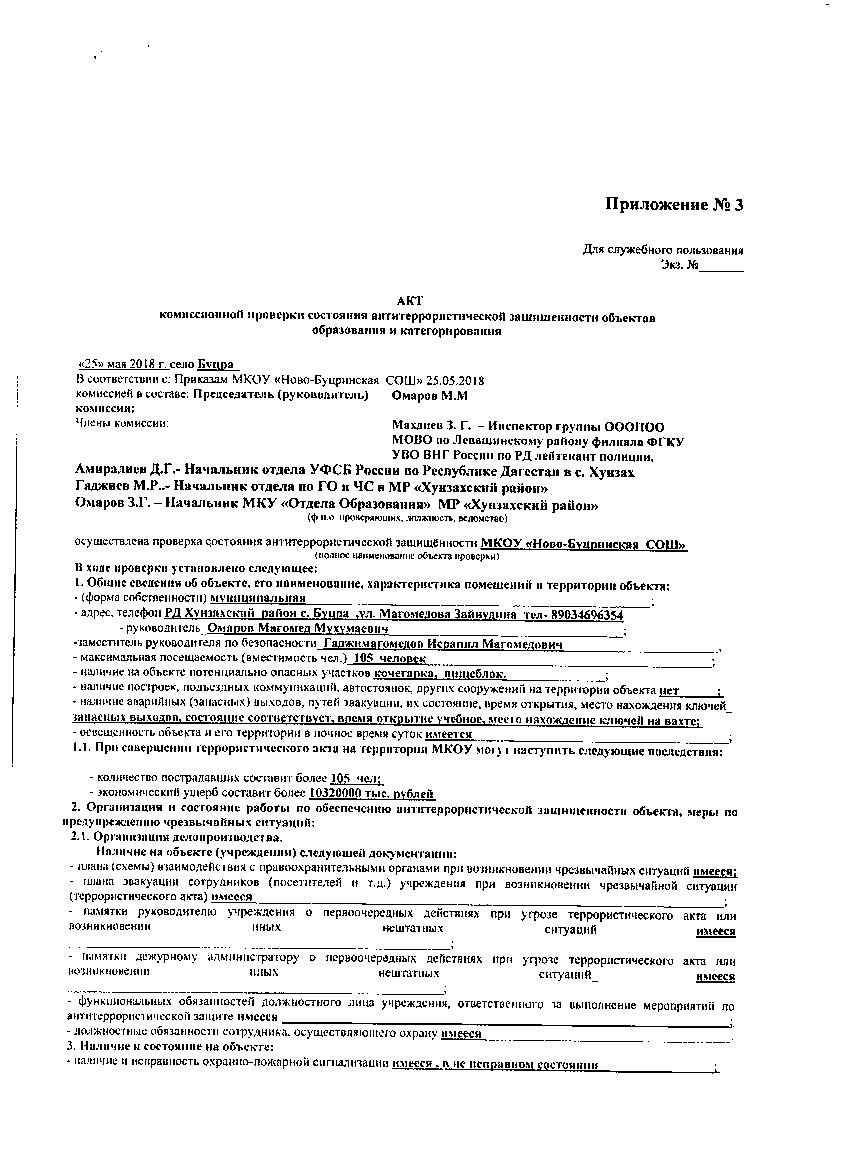 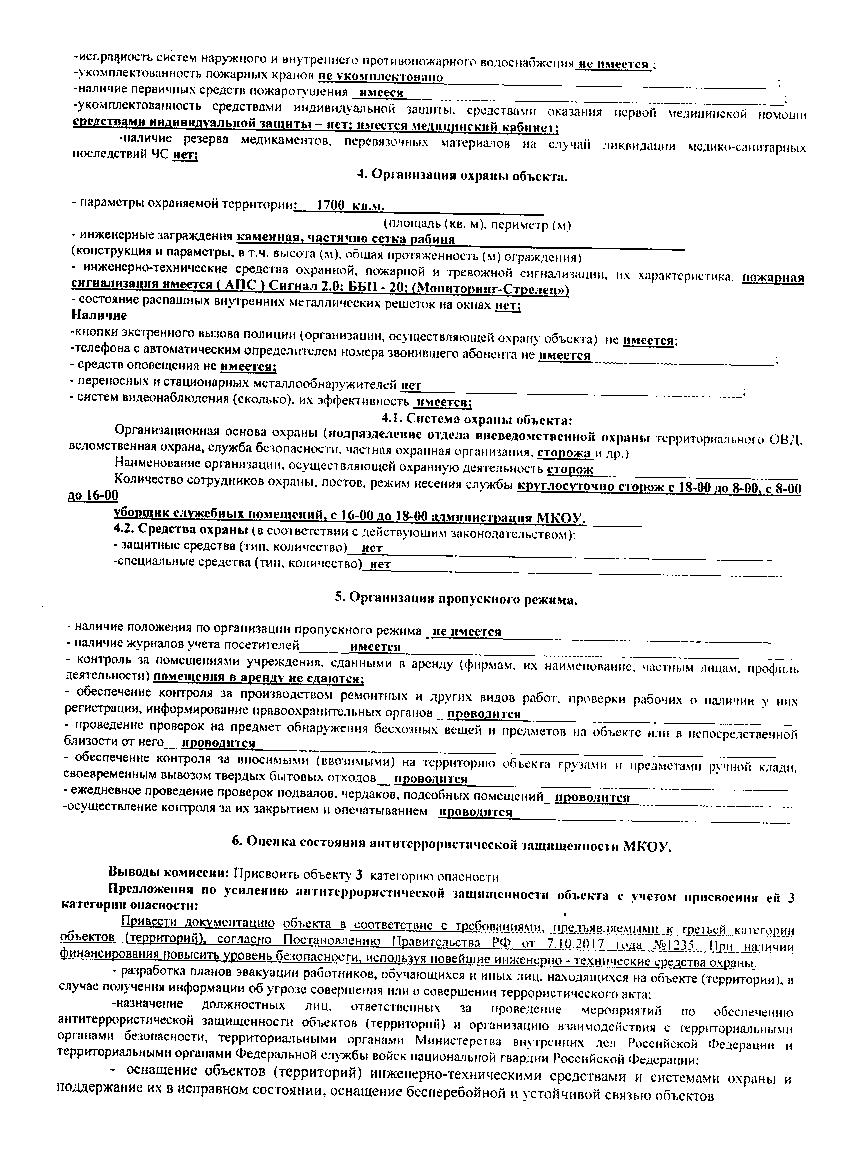 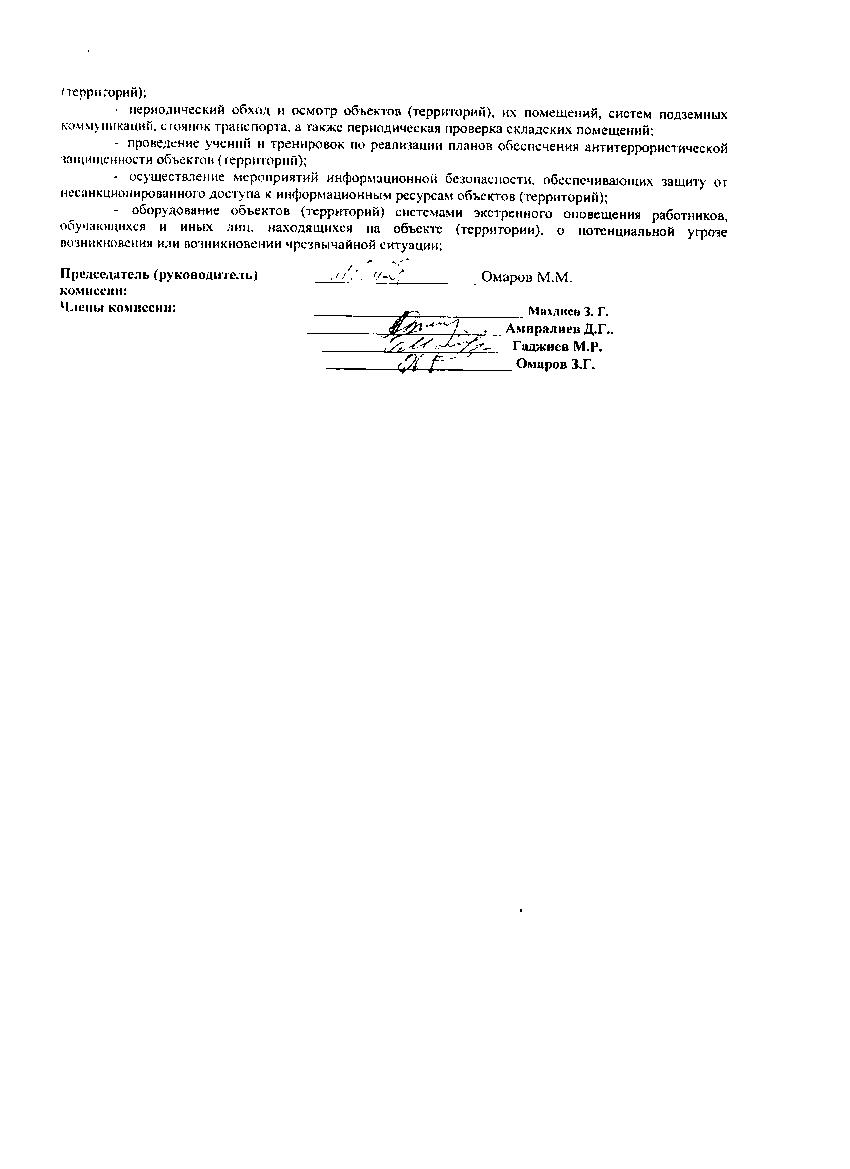 ПАСПОРТ ОБЪЕКТА МИНИСТЕРСТВА ОБРАЗОВАНИЯ РД
МКОУ «Ново-Буцринская  СОШ»
(ведомость привлечения сил и средств при ликвидации ЧС)
ПАСПОРТ ОБЪЕКТА МИНИСТЕРСТВА ОБРАЗОВАНИЯ РД
МКОУ «Ново-Буцринская  СОШ»
(ведомость привлечения сил и средств при ликвидации ЧС)
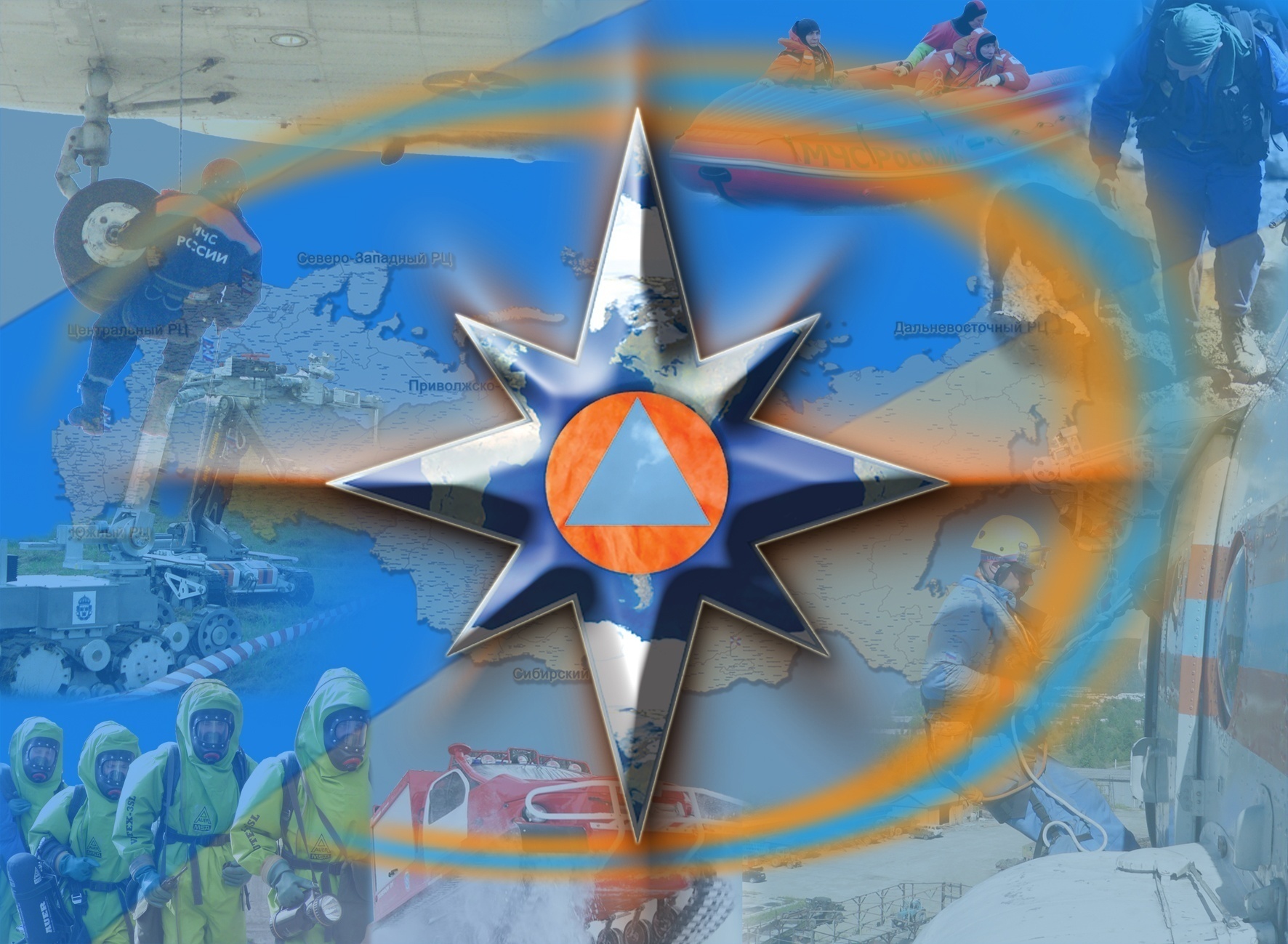 Раздел  № 5
Приказ
« О создании комиссии по выявлению антитеррористической защищенности школы»
п. 5.
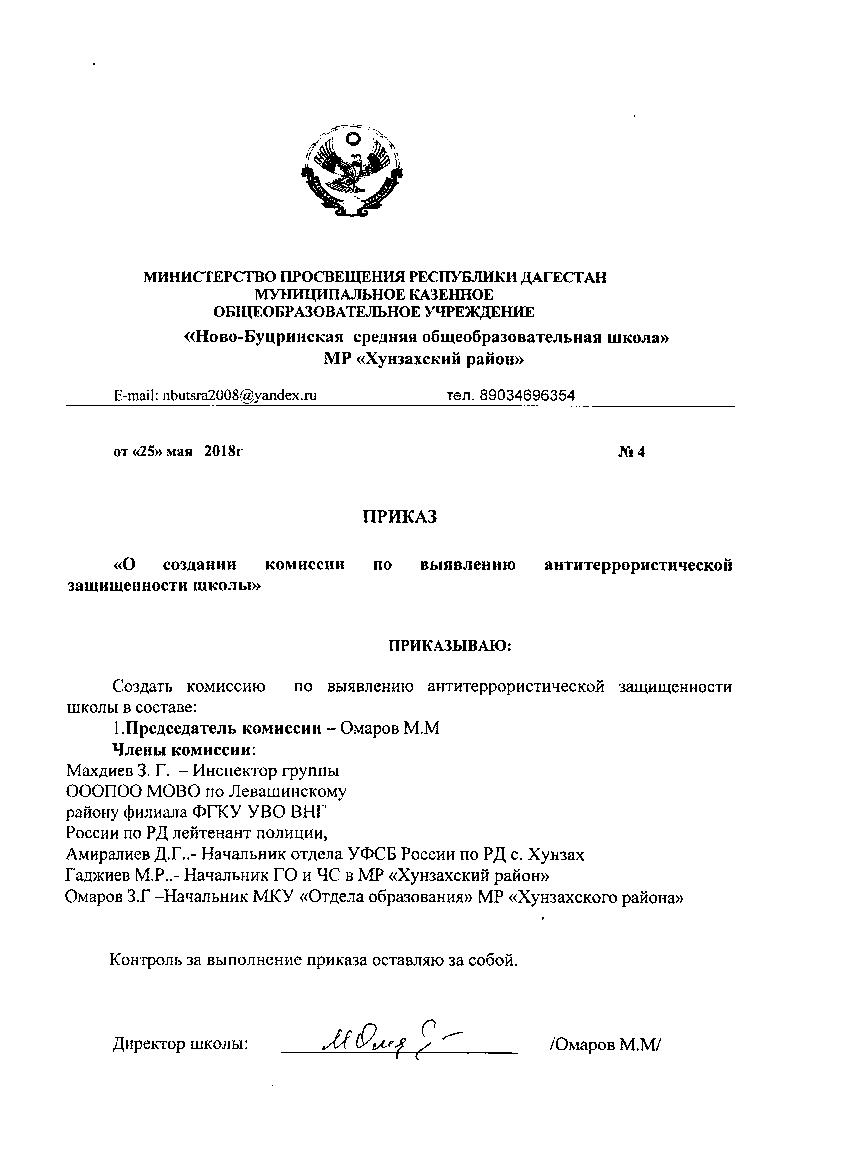 Раздел  № 5
РИСКИ ВОЗНИКНОВЕНИЯ ТЕХНОГЕННЫХ ПОЖАРОВ
ПАСПОРТ ОБЪЕКТА МИНИСТЕРСТВА ОБРАЗОВАНИЯ РДМКОУ «Ново-Буцринская  СОШ»(схема расстановки сил и средств)
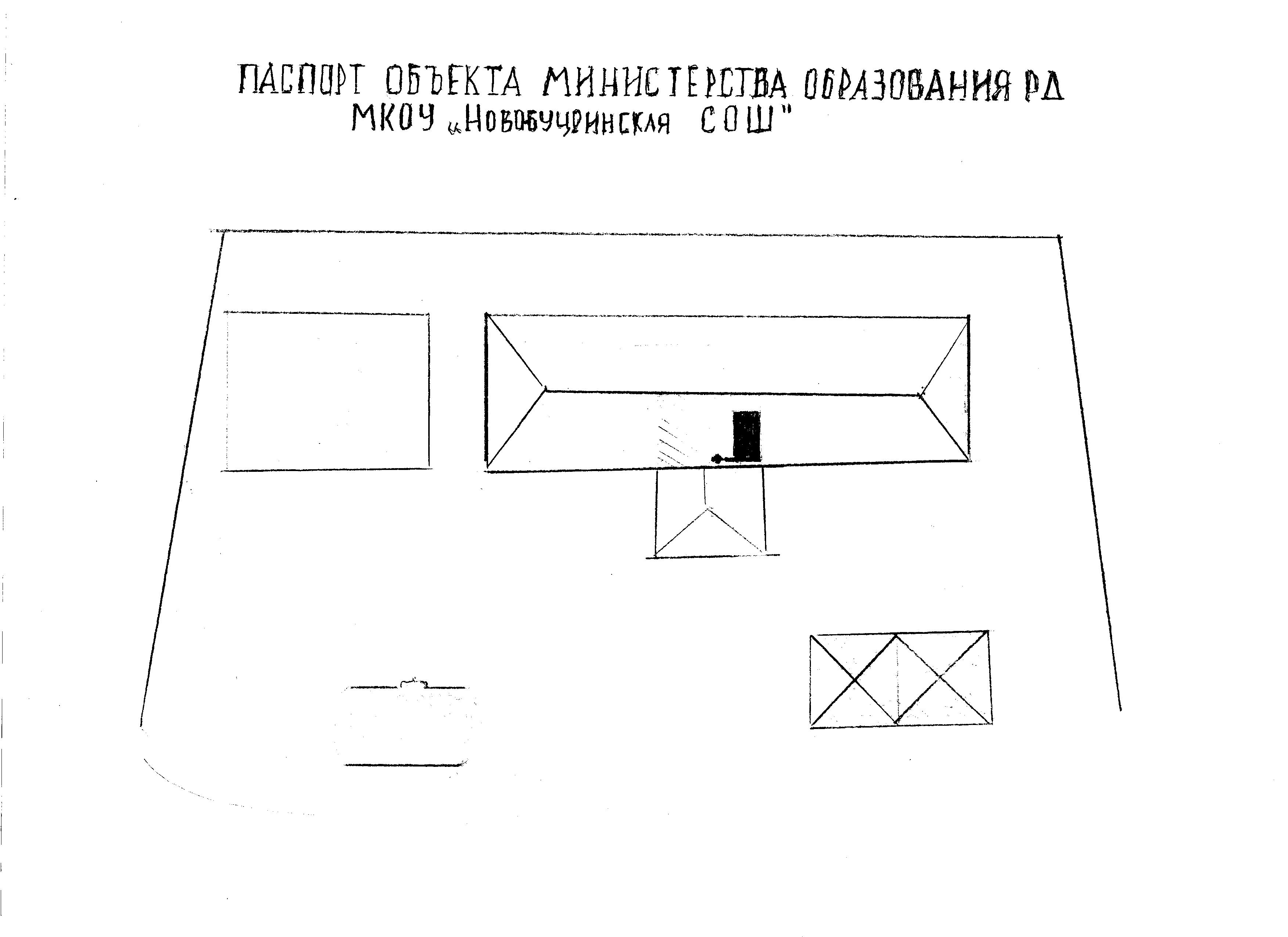